সবাইকে শুভেচ্ছা
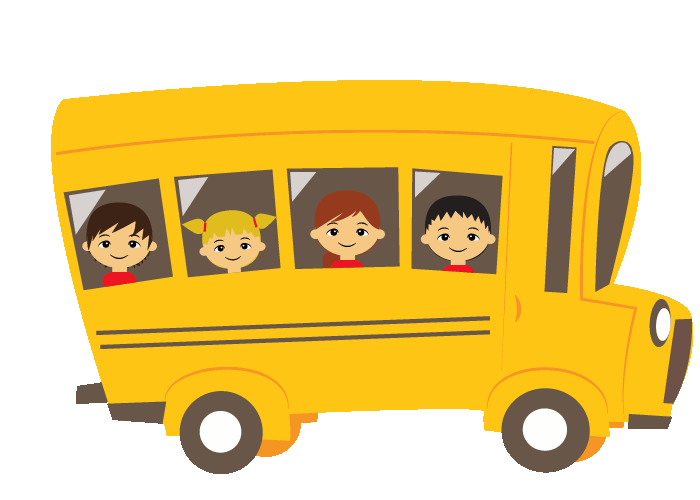 পাঠ  পরিচিতি
বিষয়ঃ বাংলাদেশ ও বিশ্বপরিচয়
শ্রেণিঃ ৩য়
অধ্যায়ঃ এক
পাঠঃ ৪  যানবাহন ।
সময়ঃ ৩৫ মিনিট
তারিখঃ ২১/৮/ ২০১৯ খ্রিঃ
শিক্ষক পরিচিতি
মোছাঃ লাকী আখতার পারভীন
সহকারী শিক্ষক
বিহারী সরকারি প্রাথমিক বিদ্যালয়
পীরগাছা, রংপুর ।
শিখনফল
এই পাঠ শেষে শিক্ষার্থীরা-
1.2.4। সামাজিক পরিবেশের উপাদানগুলোর গুরুত্ব বর্ণনা করতে পারবে।
এসো আমরা ছবিগুলো দেখি।
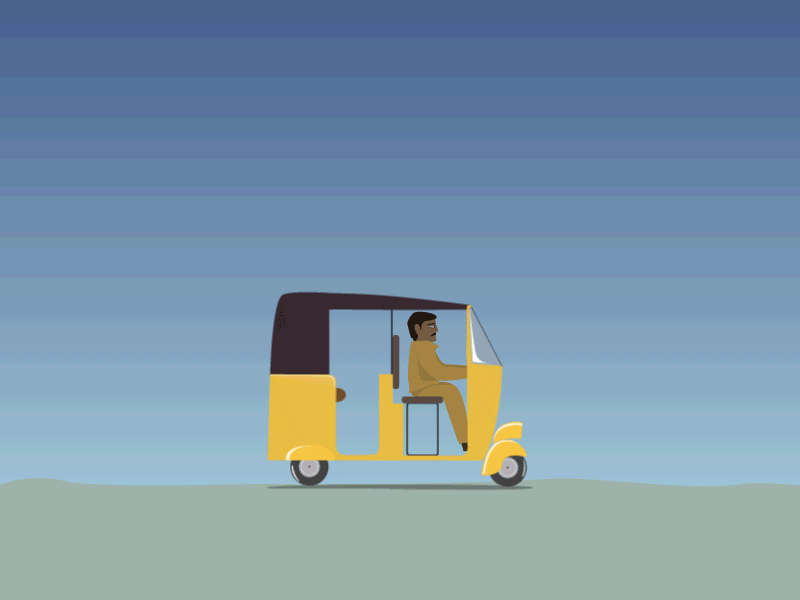 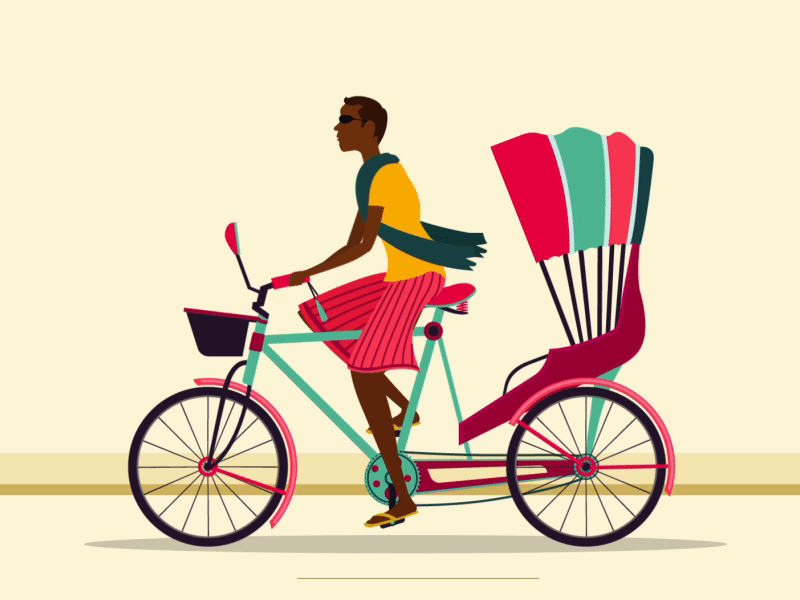 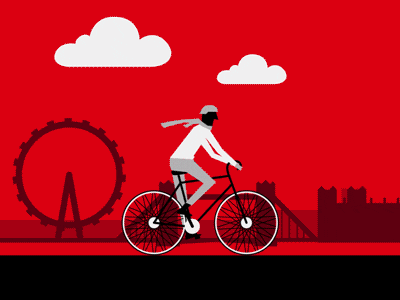 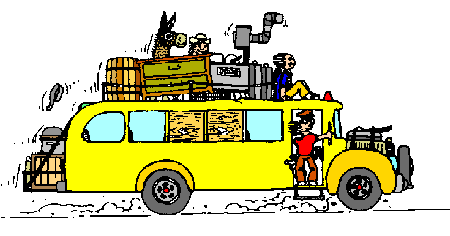 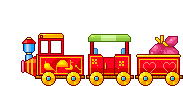 এসো আমরা ছবিগুলো দেখি।
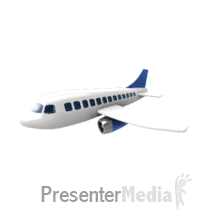 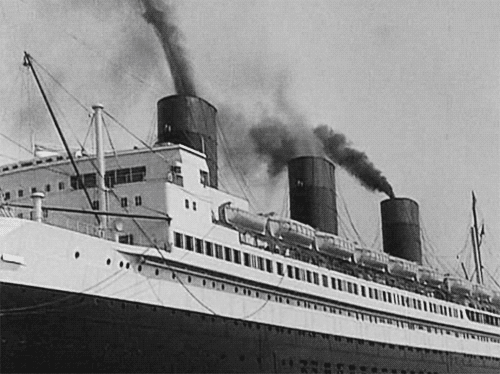 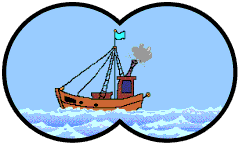 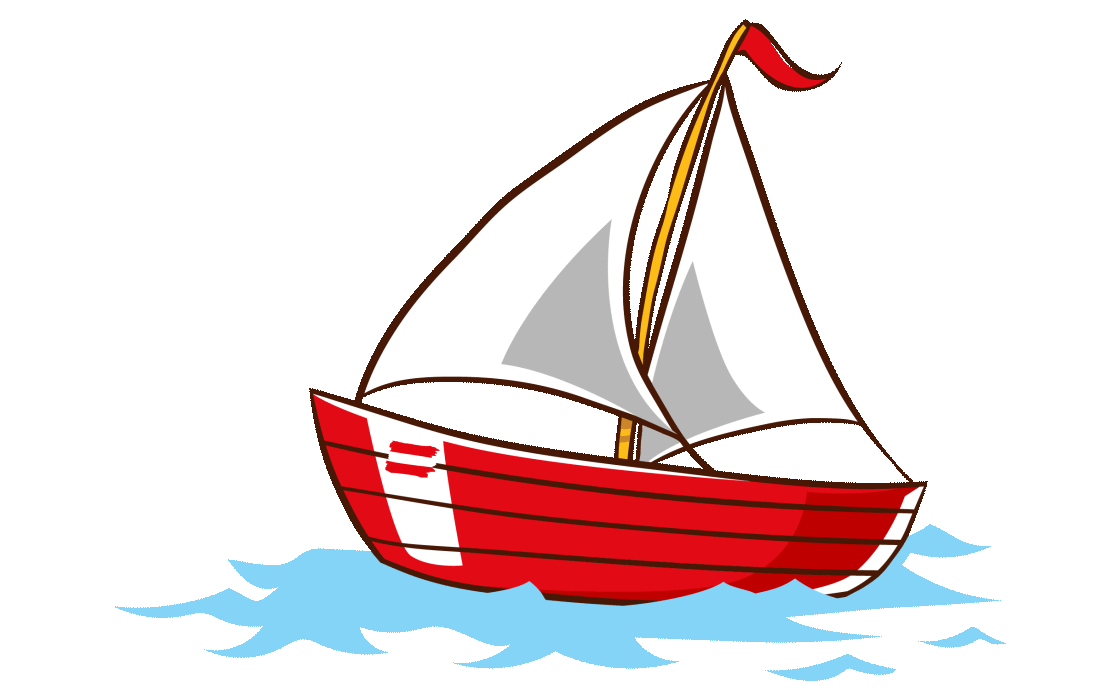 আজকের পাঠ
যানবাহন
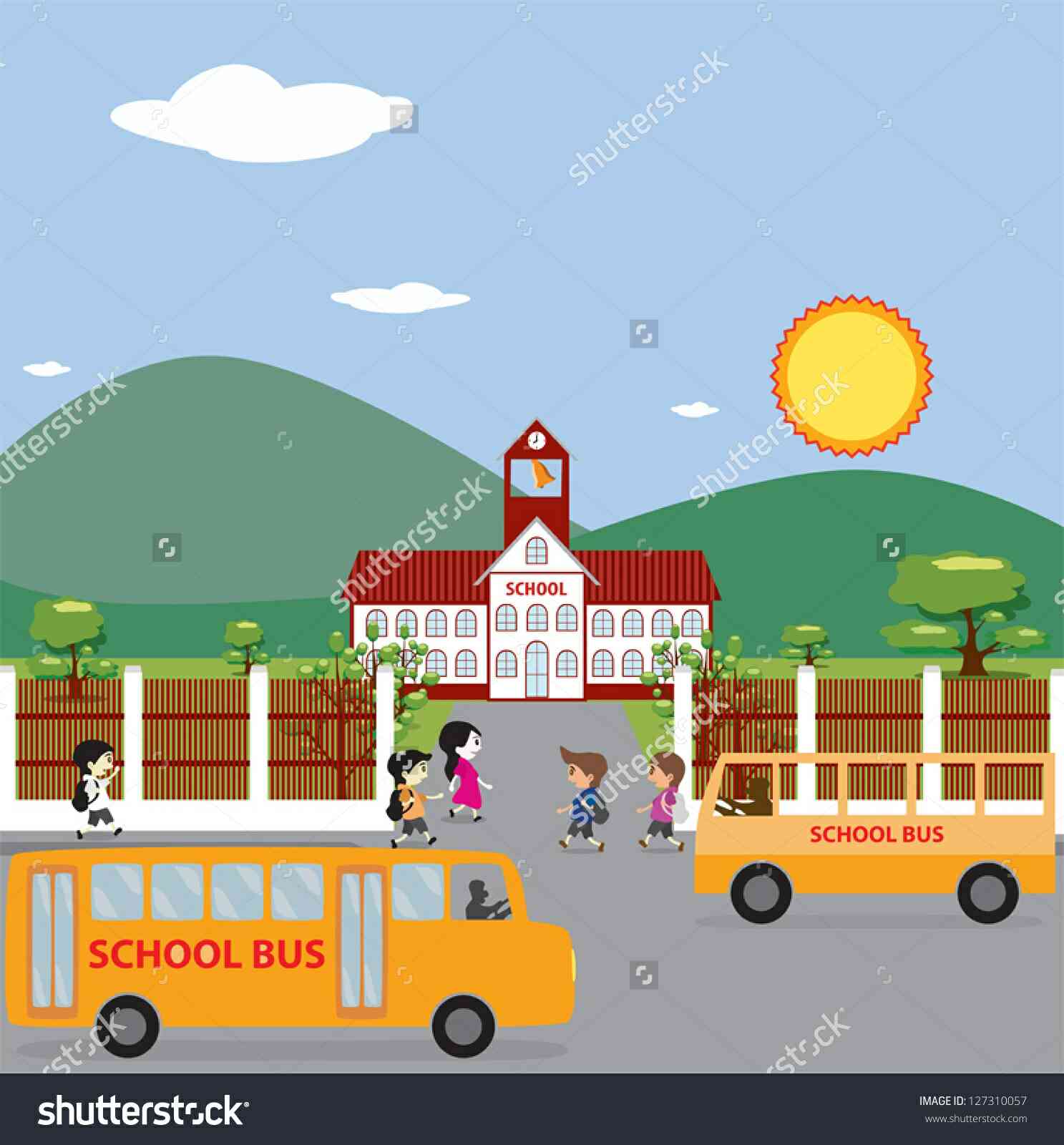 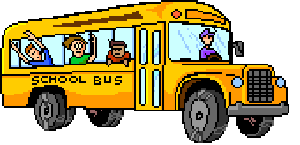 রাস্তা দিয়ে আমরা বিদ্যালয়ে যাই।
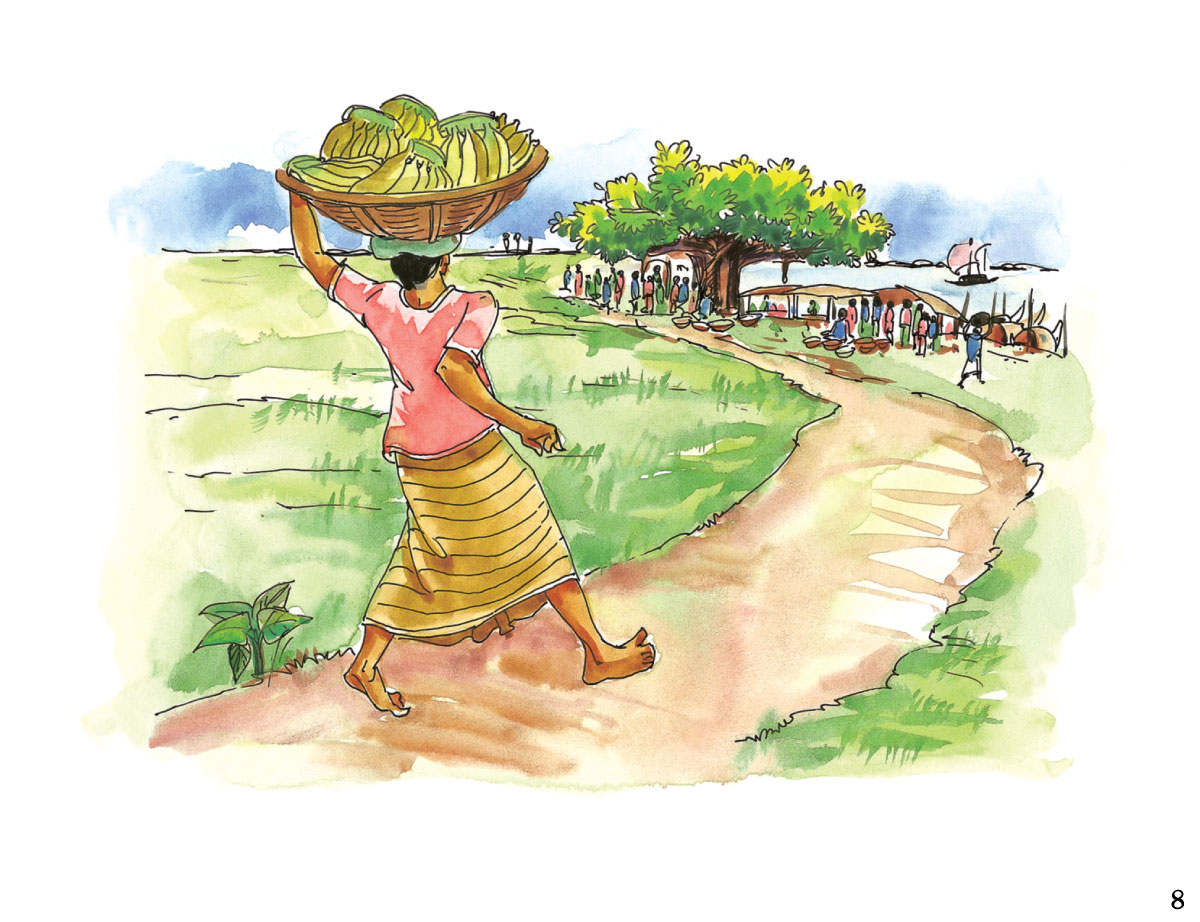 রাস্তা দিয়ে আমরা  হাট বাজারে যাই।
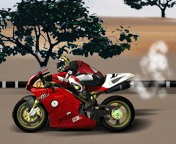 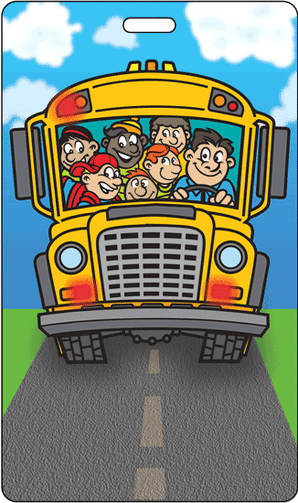 রাস্তা
রাস্তা দিয়ে আমরা বিভিন্ন জায়গায় বেড়াতে যাই।
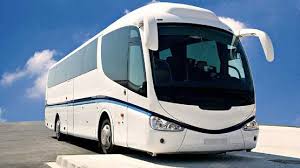 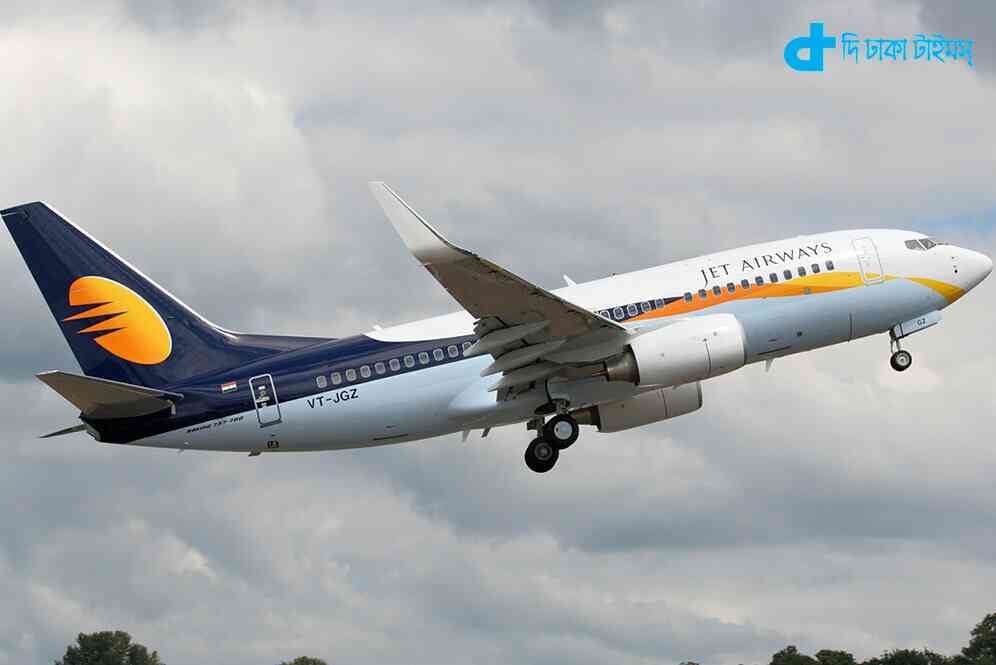 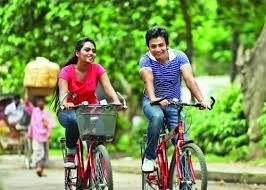 বাস
সাইকেল
উড়োজাহাজ
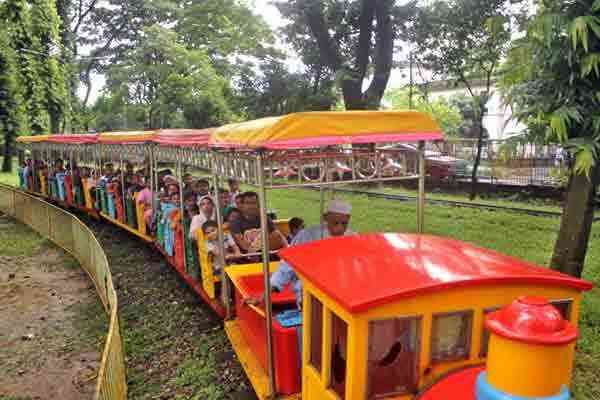 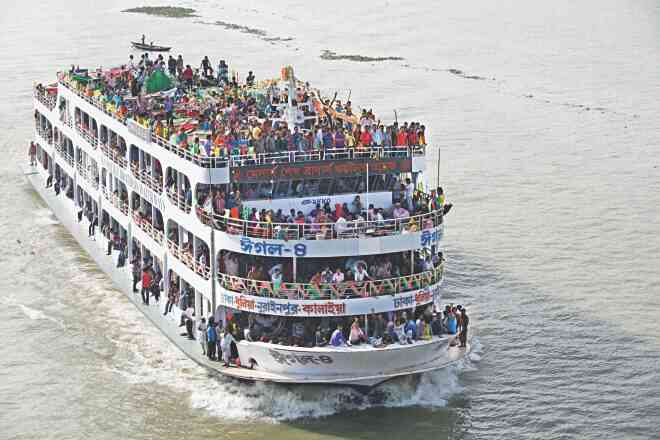 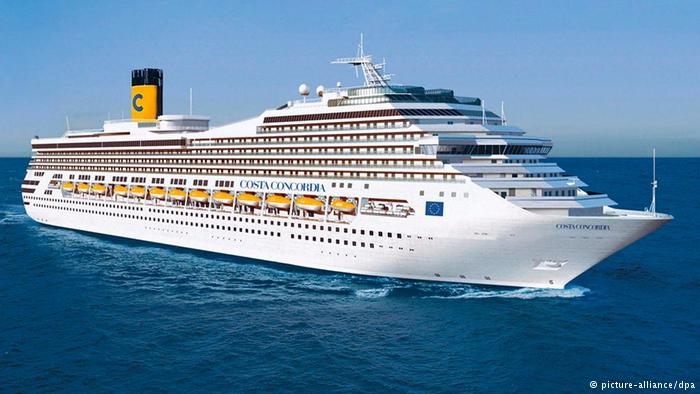 ট্রেন
স্টিমার
লঞ্চ
দূরে যাওয়ার জন্য আমরা বাস, ট্রেন, লঞ্চ, স্টিমার ও উড়োজাহাজ ব্যবহার করি।
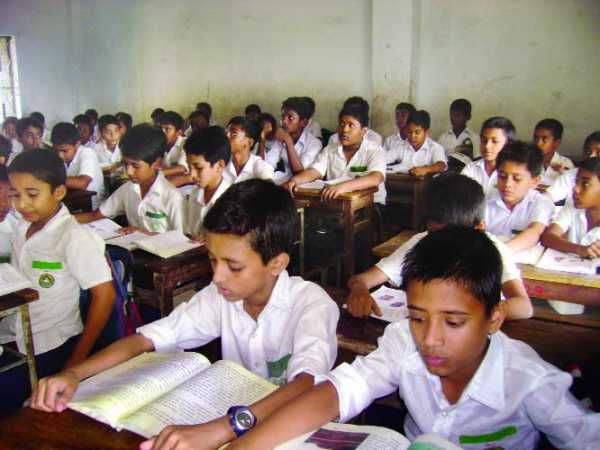 তোমাদের পাঠ্য বইয়ের 0৮ পৃষ্টা পড়।
দলীয় কাজ
প্রশ্নোত্তর লিখ।
১। যানবাহন কী? এটির প্রয়োজন কেন? যানবাহনের প্রয়োজনীয়তা সম্পর্কে চারটি বাক্য লিখ।
জোড়ায় কাজ
তিনটি শিরোনামে যানবাহনের তালিকা তৈরি কর।
উড়োজাহাজ
নৌকা
বাস
হেলিকপ্টার
লঞ্চ
ট্রেন
স্টিমার
রকেট
রিকশা
ট্রলার
ট্রাক
শূন্যস্থান পূরণ কর।

১। যানবাহন  ------------------ পরিবেশের উপাদান।

২। রাস্তা ও যানবাহন আমাদের অনেক ------------------ আসে।

৩। রাস্তা দিয়ে আমরা -------------- যাই।
একক কাজ
সামাজিক
উপকারে
বিদ্যালয়ে
মূল্যায়ন
প্রশ্নের উত্তর দাও ।
১।  আমরা কেন যানবাহন ব্যবহার করি?
২।   দুটি জলযানের নাম বল।
৩। বিদ্যালয়ে যাওয়ার সময় তুমি কোন যানবাহন ব্যবহার কর?
ধন্যবাদ সবাইকে
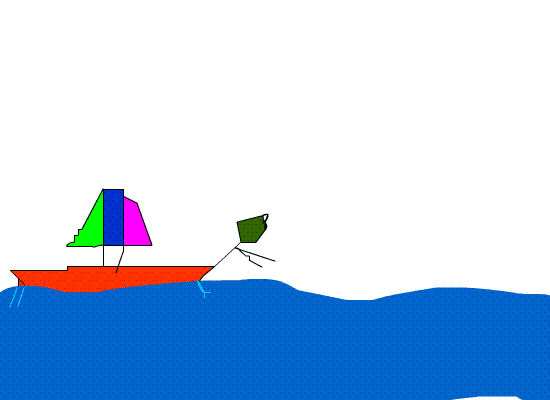